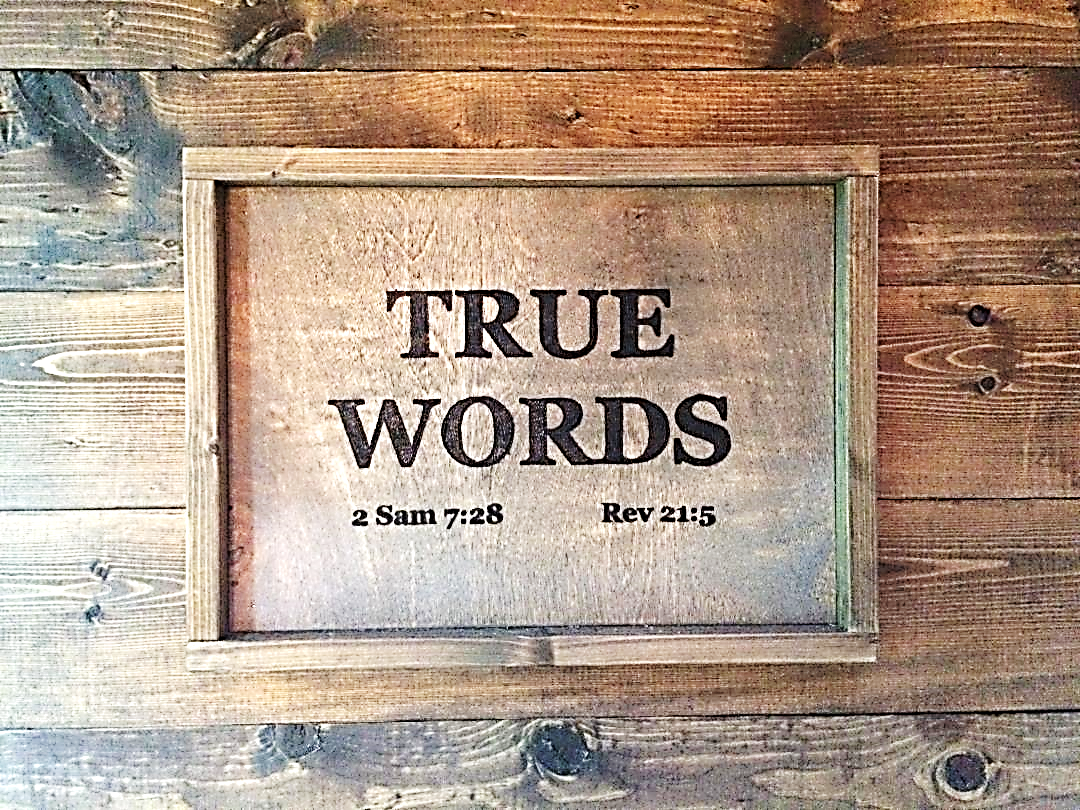 SERMON TITLE
Fornication:
Sexual Relationships Outside of Marriage
Genesis 2:21-23   And the LORD God caused a deep sleep to fall upon Adam, and he slept: and he took one of his ribs, and closed up the flesh instead thereof;  22 And the rib, which the LORD God had taken from man, made he a woman, and brought her unto the man.  23 And Adam said, This is now bone of my bones, and flesh of my flesh: she shall be called Woman, because she was taken out of Man.
True Words Christian Church
Genesis 2:24-25   Therefore shall a man leave his father and his mother, and shall cleave unto his wife: and they shall be one flesh.  25 And they were both naked, the man and his wife, and were not ashamed.
True Words Christian Church
Matthew 19:4-6   And he answered and said unto them, Have ye not read, that he which made them at the beginning made them male and female,  5 And said, For this cause shall a man leave father and mother, and shall cleave to his wife: and they twain shall be one flesh?  6 Wherefore they are no more twain, but one flesh. What therefore God hath joined together, let not man put asunder.
True Words Christian Church
Mark 10:6-9   But from the beginning of the creation God made them male and female.  7 For this cause shall a man leave his father and mother, and cleave to his wife;  8 And they twain shall be one flesh: so then they are no more twain, but one flesh.  9 What therefore God hath joined together, let not man put asunder.
True Words Christian Church
Ephesians 5:30-33   For we are members of his body, of his flesh, and of his bones.  31 For this cause shall a man leave his father and mother, and shall be joined unto his wife, and they two shall be one flesh.  32 This is a great mystery: but I speak concerning Christ and the church.  33 Nevertheless let every one of you in particular so love his wife even as himself; and the wife see that she reverence her husband.
True Words Christian Church
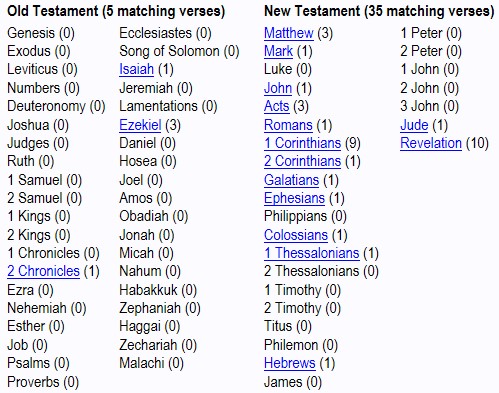 True Words Christian Church
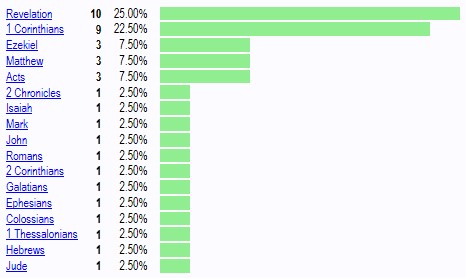 True Words Christian Church
2 Chronicles 21:1-2   Now Jehoshaphat slept with his fathers, and was buried with his fathers in the city of David. And Jehoram his son reigned in his stead.  2 And he had brethren the sons of Jehoshaphat, Azariah, and Jehiel, and Zechariah, and Azariah, and Michael, and Shephatiah: all these were the sons of Jehoshaphat king of Israel.
True Words Christian Church
2 Chronicles 21:3-4   And their father gave them great gifts of silver, and of gold, and of precious things, with fenced cities in Judah: but the kingdom gave he to Jehoram; because he was the firstborn.  4 Now when Jehoram was risen up to the kingdom of his father, he strengthened himself, and slew all his brethren with the sword, and divers also of the princes of Israel.
True Words Christian Church
2 Chronicles 21:5-6   Jehoram was thirty and two years old when he began to reign, and he reigned eight years in Jerusalem.  6 And he walked in the way of the kings of Israel, like as did the house of Ahab: for he had the daughter of Ahab to wife: and he wrought that which was evil in the eyes of the LORD.
True Words Christian Church
2 Chronicles 21:7-8   Howbeit the LORD would not destroy the house of David, because of the covenant that he had made with David, and as he promised to give a light to him and to his sons for ever.  8 In his days the Edomites revolted from under the dominion of Judah, and made themselves a king.
True Words Christian Church
2 Chronicles 21:9-10   Then Jehoram went forth with his princes, and all his chariots with him: and he rose up by night, and smote the Edomites which compassed him in, and the captains of the chariots.  10 So the Edomites revolted from under the hand of Judah unto this day. The same time also did Libnah revolt from under his hand; because he had forsaken the LORD God of his fathers.
True Words Christian Church
2 Chronicles 21:11   Moreover he made high places in the mountains of Judah, and caused the inhabitants of Jerusalem to commit fornication, and compelled Judah thereto.
True Words Christian Church
2 Chronicles 21:12   And there came a writing to him from Elijah the prophet, saying, Thus saith the LORD God of David thy father, Because thou hast not walked in the ways of Jehoshaphat thy father, nor in the ways of Asa king of Judah,
True Words Christian Church
2 Chronicles 21:13   But hast walked in the way of the kings of Israel, and hast made Judah and the inhabitants of Jerusalem to go a whoring, like to the whoredoms of the house of Ahab, and also hast slain thy brethren of thy father's house, which were better than thyself:
True Words Christian Church
2 Chronicles 21:14-16   Behold, with a great plague will the LORD smite thy people, and thy children, and thy wives, and all thy goods:  15 And thou shalt have great sickness by disease of thy bowels, until thy bowels fall out by reason of the sickness day by day.  16 Moreover the LORD stirred up against Jehoram the spirit of the Philistines, and of the Arabians, that were near the Ethiopians:
True Words Christian Church
2 Chronicles 21:17-18   And they came up into Judah, and brake into it, and carried away all the substance that was found in the king's house, and his sons also, and his wives; so that there was never a son left him, save Jehoahaz, the youngest of his sons.  18 And after all this the LORD smote him in his bowels with an incurable disease.
True Words Christian Church
2 Chronicles 21:19-20   And it came to pass, that in process of time, after the end of two years, his bowels fell out by reason of his sickness: so he died of sore diseases. And his people made no burning for him, like the burning of his fathers.  20 Thirty and two years old was he when he began to reign, and he reigned in Jerusalem eight years, and departed without being desired. Howbeit they buried him in the city of David, but not in the sepulchres of the kings.
True Words Christian Church
Ezekiel 16:15-16   But thou didst trust in thine own beauty, and playedst the harlot because of thy renown, and pouredst out thy fornications on every one that passed by; his it was.  16 And of thy garments thou didst take, and deckedst thy high places with divers colours, and playedst the harlot thereupon: the like things shall not come, neither shall it be so.
True Words Christian Church
Ezekiel 16:17-18   Thou hast also taken thy fair jewels of my gold and of my silver, which I had given thee, and madest to thyself images of men, and didst commit whoredom with them,  18 And tookest thy broidered garments, and coveredst them: and thou hast set mine oil and mine incense before them.
True Words Christian Church
Ezekiel 16:19-21   My meat also which I gave thee, fine flour, and oil, and honey, wherewith I fed thee, thou hast even set it before them for a sweet savour: and thus it was, saith the Lord GOD.  20 Moreover thou hast taken thy sons and thy daughters, whom thou hast borne unto me, and these hast thou sacrificed unto them to be devoured. Is this of thy whoredoms a small matter,  21 That thou hast slain my children, and delivered them to cause them to pass through the fire for them?
True Words Christian Church
Ezekiel 16:22-24   And in all thine abominations and thy whoredoms thou hast not remembered the days of thy youth, when thou wast naked and bare, and wast polluted in thy blood.  23 And it came to pass after all thy wickedness, (woe, woe unto thee! saith the Lord GOD;)  24 That thou hast also built unto thee an eminent place, and hast made thee an high place in every street.
True Words Christian Church
Ezekiel 16:25-26   Thou hast built thy high place at every head of the way, and hast made thy beauty to be abhorred, and hast opened thy feet to every one that passed by, and multiplied thy whoredoms.  26 Thou hast also committed fornication with the Egyptians thy neighbours, great of flesh; and hast increased thy whoredoms, to provoke me to anger.
True Words Christian Church
Ezekiel 16:27-29   Behold, therefore I have stretched out my hand over thee, and have diminished thine ordinary food, and delivered thee unto the will of them that hate thee, the daughters of the Philistines, which are ashamed of thy lewd way.  28 Thou hast played the whore also with the Assyrians, because thou wast unsatiable; yea, thou hast played the harlot with them, and yet couldest not be satisfied.  29 Thou hast moreover multiplied thy fornication in the land of Canaan unto Chaldea; and yet thou wast not satisfied herewith.
True Words Christian Church
Ezekiel 16:30-32   How weak is thine heart, saith the Lord GOD, seeing thou doest all these things, the work of an imperious whorish woman;  31 In that thou buildest thine eminent place in the head of every way, and makest thine high place in every street; and hast not been as an harlot, in that thou scornest hire;  32 But as a wife that committeth adultery, which taketh strangers instead of her husband!
True Words Christian Church
Matthew 5:31-32   It hath been said, Whosoever shall put away his wife, let him give her a writing of divorcement:  32 But I say unto you, That whosoever shall put away his wife, saving for the cause of fornication, causeth her to commit adultery: and whosoever shall marry her that is divorced committeth adultery.
True Words Christian Church
Matthew 1:18-19   Now the birth of Jesus Christ was on this wise: When as his mother Mary was espoused to Joseph, before they came together, she was found with child of the Holy Ghost.  19 Then Joseph her husband, being a just man, and not willing to make her a publick example, was minded to put her away privily.
True Words Christian Church
Matthew 1:20-21   But while he thought on these things, behold, the angel of the Lord appeared unto him in a dream, saying, Joseph, thou son of David, fear not to take unto thee Mary thy wife: for that which is conceived in her is of the Holy Ghost.  21 And she shall bring forth a son, and thou shalt call his name JESUS: for he shall save his people from their sins.
True Words Christian Church
Matthew 15:18-20   But those things which proceed out of the mouth come forth from the heart; and they defile the man.  19 For out of the heart proceed evil thoughts, murders, adulteries, fornications, thefts, false witness, blasphemies:  20 These are the things which defile a man: but to eat with unwashen hands defileth not a man.
True Words Christian Church
Matthew 19:9   And I say unto you, Whosoever shall put away his wife, except it be for fornication, and shall marry another, committeth adultery: and whoso marrieth her which is put away doth commit adultery.
True Words Christian Church
John 8:41   Ye do the deeds of your father. Then said they to him, We be not born of fornication; we have one Father, even God.
True Words Christian Church
Acts 15:20   But that we write unto them, that they abstain from pollutions of idols, and from fornication, and from things strangled, and from blood.
True Words Christian Church
Acts 15:29   That ye abstain from meats offered to idols, and from blood, and from things strangled, and from fornication: from which if ye keep yourselves, ye shall do well. Fare ye well.
True Words Christian Church
Romans 1:28-29   And even as they did not like to retain God in their knowledge, God gave them over to a reprobate mind, to do those things which are not convenient;  29 Being filled with all unrighteousness, fornication, wickedness, covetousness, maliciousness; full of envy, murder, debate, deceit, malignity; whisperers,
True Words Christian Church
Hebrews 12:7-8   If ye endure chastening, God dealeth with you as with sons; for what son is he whom the father chasteneth not?  8 But if ye be without chastisement, whereof all are partakers, then are ye bastards, and not sons.
True Words Christian Church
1 Corinthians 5:9-11   I wrote unto you in an epistle not to company with fornicators:  10 Yet not altogether with the fornicators of this world, or with the covetous, or extortioners, or with idolaters; for then must ye needs go out of the world.  11 But now I have written unto you not to keep company, if any man that is called a brother be a fornicator, or covetous, or an idolater, or a railer, or a drunkard, or an extortioner; with such an one no not to eat.
True Words Christian Church
1 Corinthians 6:13   Meats for the belly, and the belly for meats: but God shall destroy both it and them. Now the body is not for fornication, but for the Lord; and the Lord for the body.
True Words Christian Church
1 Corinthians 6:14-16   And God hath both raised up the Lord, and will also raise up us by his own power.  15 Know ye not that your bodies are the members of Christ? shall I then take the members of Christ, and make them the members of an harlot? God forbid.  16 What? know ye not that he which is joined to an harlot is one body? for two, saith he, shall be one flesh.
True Words Christian Church
1 Corinthians 6:17-20   But he that is joined unto the Lord is one spirit.  18 Flee fornication. Every sin that a man doeth is without the body; but he that committeth fornication sinneth against his own body.  19 What? know ye not that your body is the temple of the Holy Ghost which is in you, which ye have of God, and ye are not your own?  20 For ye are bought with a price: therefore glorify God in your body, and in your spirit, which are God's.
True Words Christian Church
Ephesians 5:3-4   But fornication, and all uncleanness, or covetousness, let it not be once named among you, as becometh saints;  4 Neither filthiness, nor foolish talking, nor jesting, which are not convenient: but rather giving of thanks.
True Words Christian Church
1 Thessalonians 4:3-5   For this is the will of God, even your sanctification, that ye should abstain from fornication:  4 That every one of you should know how to possess his vessel in sanctification and honour;  5 Not in the lust of concupiscence, even as the Gentiles which know not God:
True Words Christian Church
Hebrews 12:16   Lest there be any fornicator, or profane person, as Esau, who for one morsel of meat sold his birthright.
True Words Christian Church
Jude 7   Even as Sodom and Gomorrha, and the cities about them in like manner, giving themselves over to fornication, and going after strange flesh, are set forth for an example, suffering the vengeance of eternal fire.
True Words Christian Church
1 Corinthians 10:6-8   Now these things were our examples, to the intent we should not lust after evil things, as they also lusted.  7 Neither be ye idolaters, as were some of them; as it is written, The people sat down to eat and drink, and rose up to play.  8 Neither let us commit fornication, as some of them committed, and fell in one day three and twenty thousand.
True Words Christian Church
Numbers 25:1-3   And Israel abode in Shittim, and the people began to commit whoredom with the daughters of Moab.  2 And they called the people unto the sacrifices of their gods: and the people did eat, and bowed down to their gods.  3 And Israel joined himself unto Baal-peor: and the anger of the LORD was kindled against Israel.
True Words Christian Church
Numbers 25:4-5   And the LORD said unto Moses, Take all the heads of the people, and hang them up before the LORD against the sun, that the fierce anger of the LORD may be turned away from Israel.  5 And Moses said unto the judges of Israel, Slay ye every one his men that were joined unto Baal-peor.
True Words Christian Church
Revelation 19:2   For true and righteous are his judgments: for he hath judged the great whore, which did corrupt the earth with her fornication, and hath avenged the blood of his servants at her hand.
True Words Christian Church